進度
電機三乙 110450029
王凱鋒
在ESP32上復刻NSP32 on Arduino範例程式week 1：02/26~03/03
http://52.192.109.97/issues/36
實體圖
結果---失敗
NSP32連接ESP32_Print一維資料
http://52.192.109.97/issues/39
實體圖
結果
TCA6507 datasheet研讀+韌體研發week 2： 03/04~03/10
http://52.192.109.97/issues/45
http://52.192.109.97/issues/46
串列傳輸協定
I2C
https://www.youtube.com/watch?v=u62_Rjd5oMY

SPI
https://www.youtube.com/watch?v=4zx0s9ZKYZY
datasheet研讀
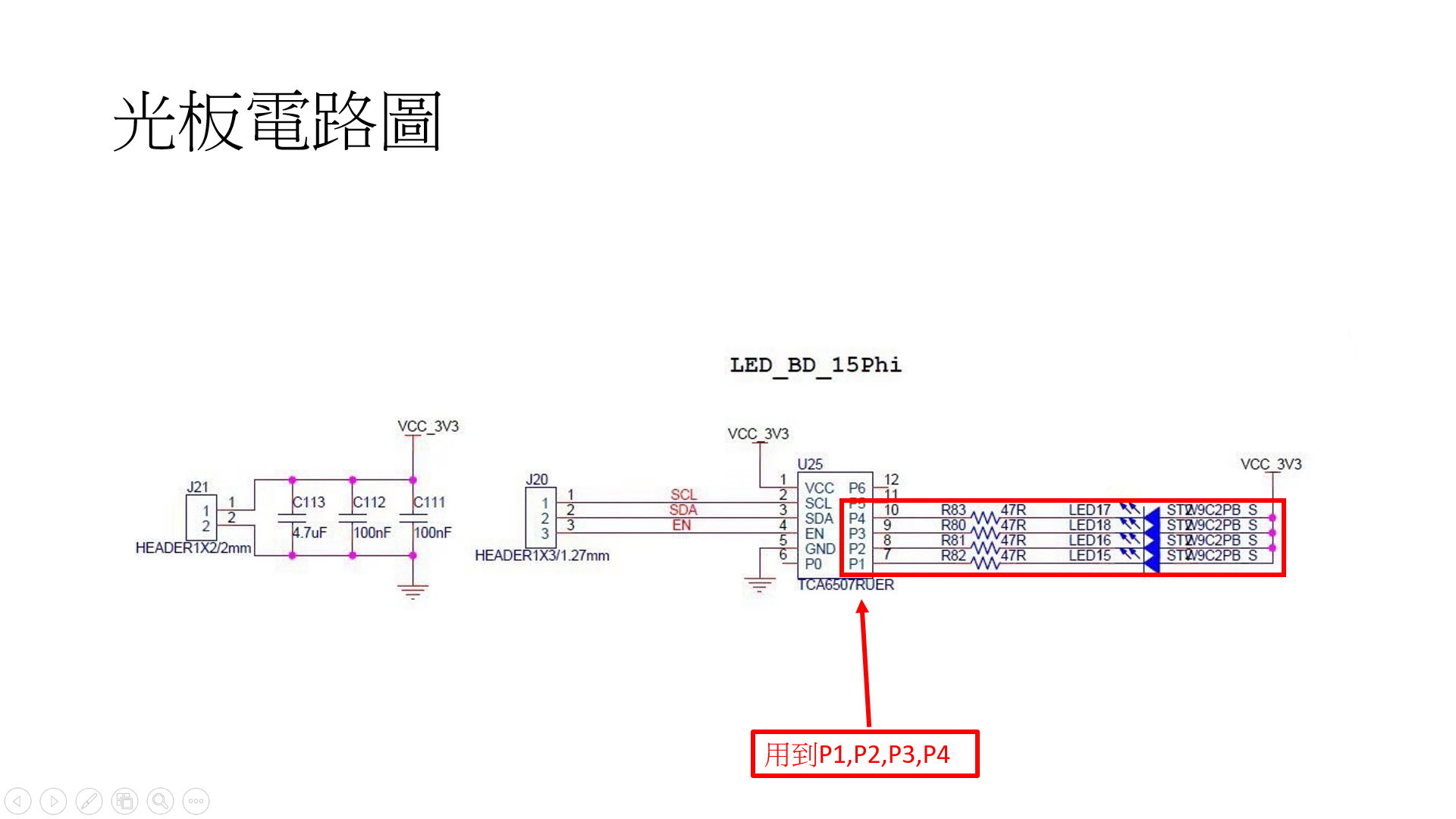 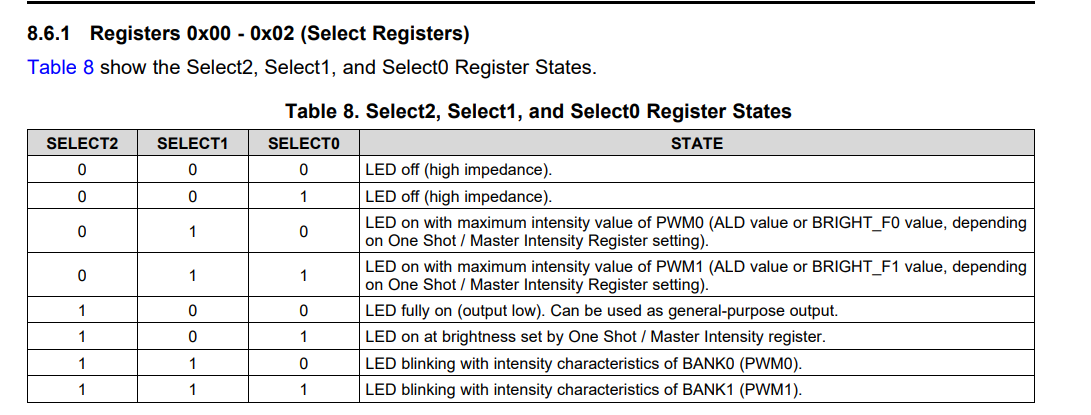 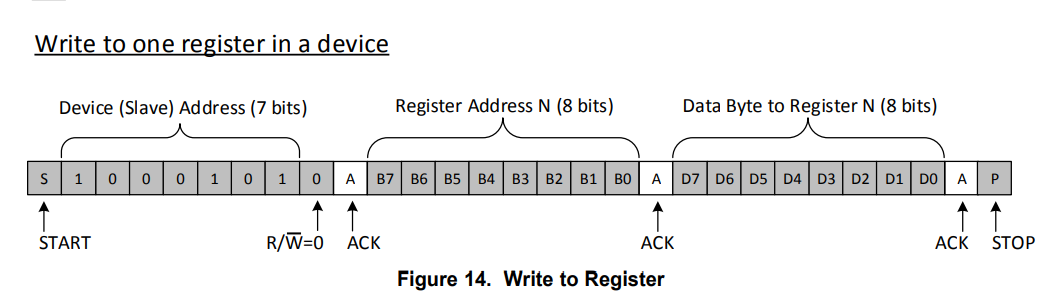 焊接
注意！
焊LED不是黏住就好，焊的時候要稍微壓一下確保他有接上
成果
顯示計算機範例程式with觸控按鈕+UI設計week 3： 03/11~03/17
http://52.192.109.97/issues/50
http://52.192.109.97/issues/51
接線
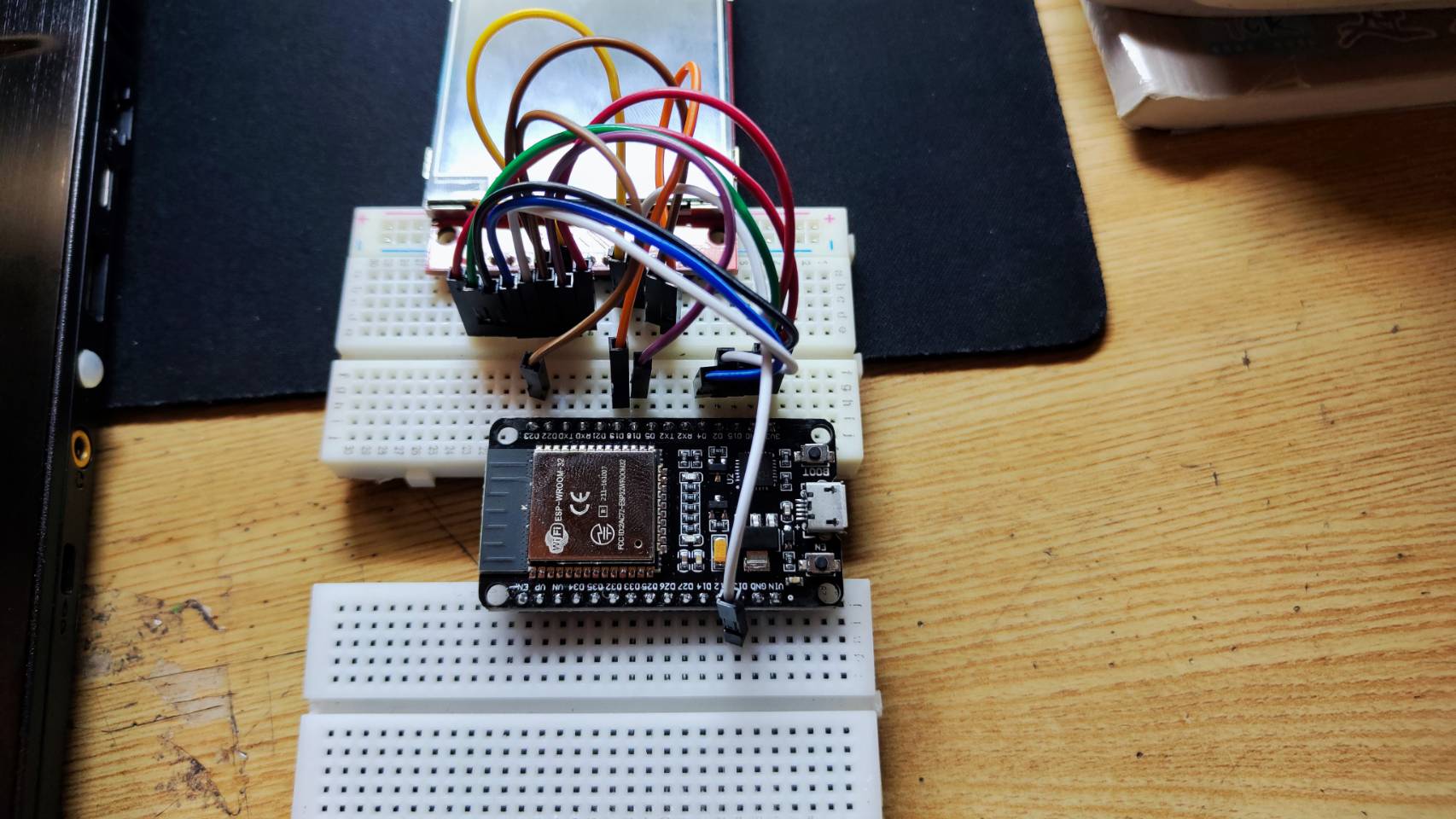 預設程式是 #define TOUCH_CS 21 ，但接腳被光源模組拿去用了，所以改成13
顯示計算機範例程式with觸控按鈕
開關控制光源模組亮滅
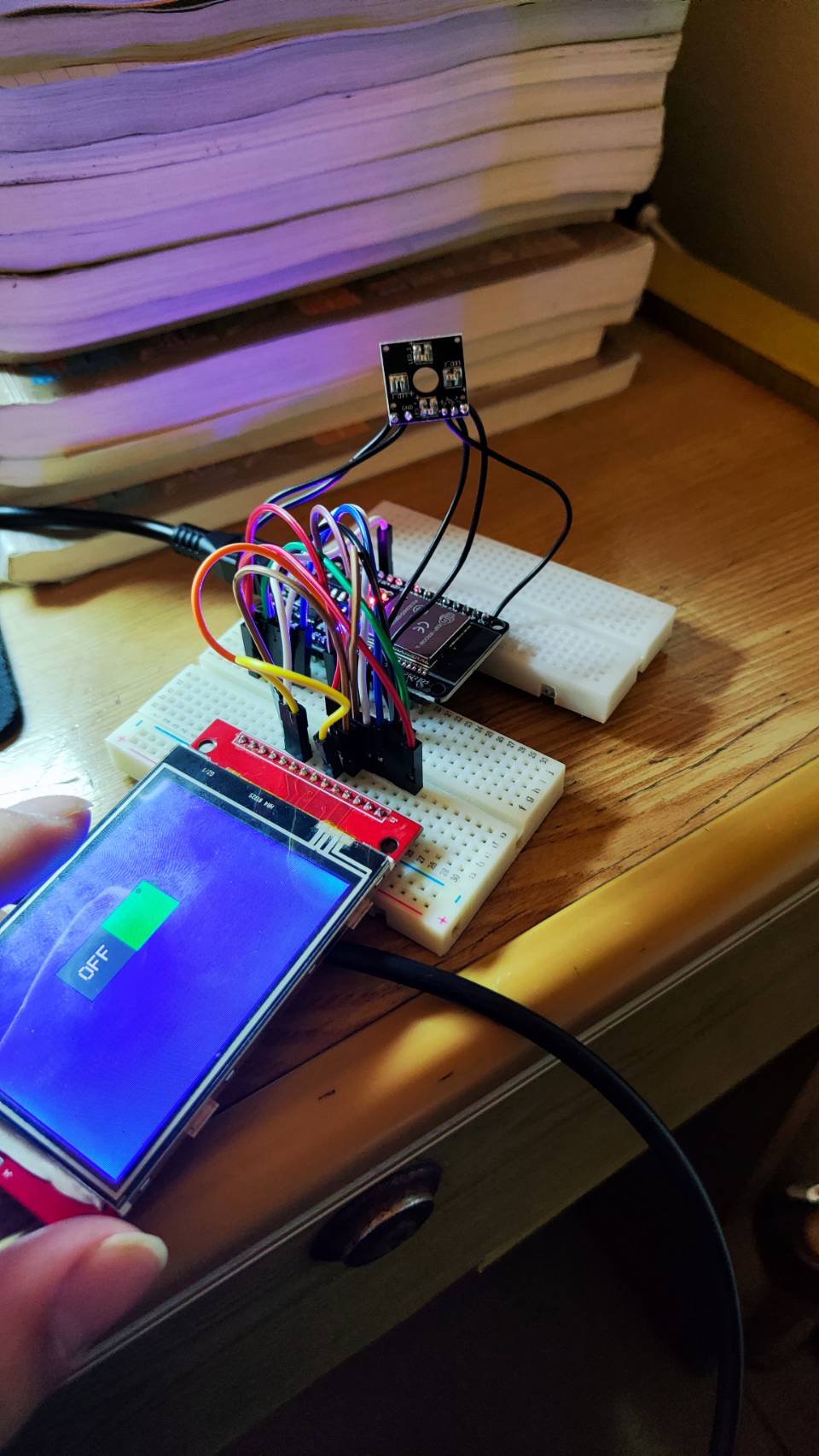 ESP32接NSP32
LCD螢幕顯示光譜、FSRweek 4、5： 3/18~4/1
http://52.192.109.97/issues/50
http://52.192.109.97/issues/51
http://52.192.109.97/issues/41
http://52.192.109.97/issues/43
NSP32m_datasheet 簡讀
http://52.192.109.97/documents/43
接線圖
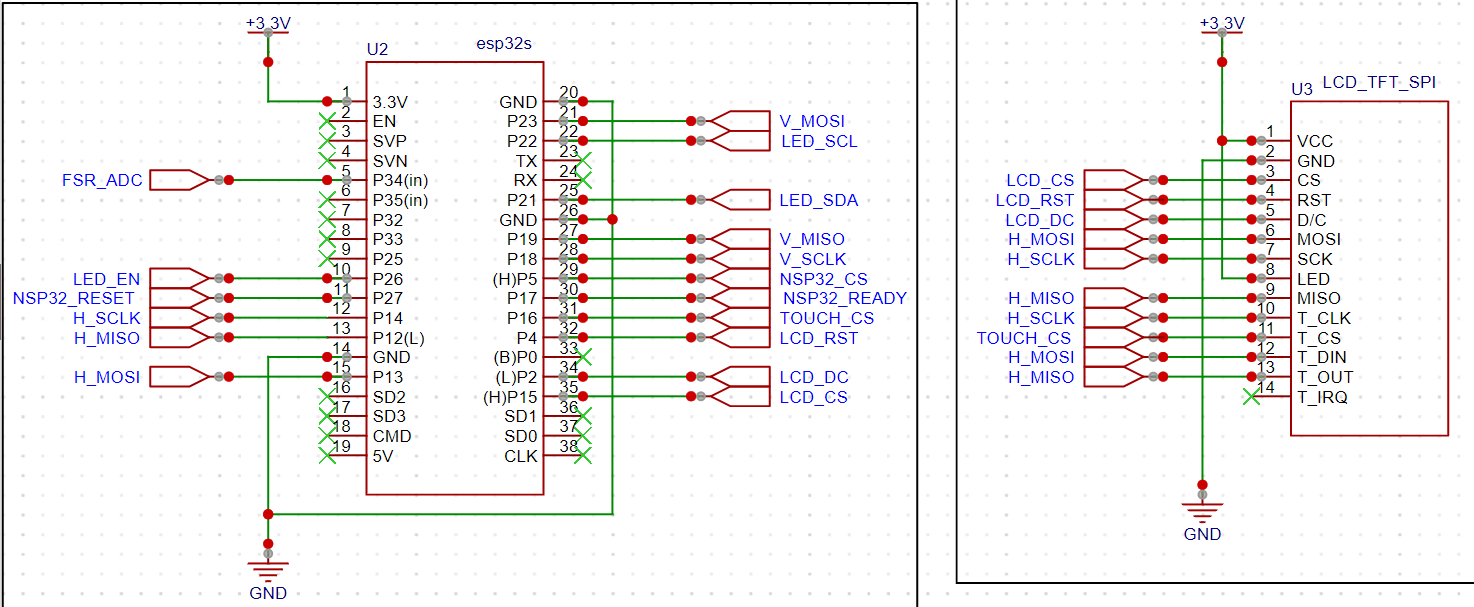 實體圖
FSR曲線圖
Force(g)	FSR(value)	
250	330	
500	475	
1000	611	
1500	730	
2000	750
利用 python curve fitting 找出關係式
套入程式效果
DNN模型訓練與部屬+整合裝置week 6：4/2~4/9
http://52.192.109.97/issues/48
http://52.192.109.97/issues/49
http://52.192.109.97/issues/53
http://52.192.109.97/issues/54
DNN模型訓練
訓練集和測試集皆由ticket#47提供
Accuracy                               Loss
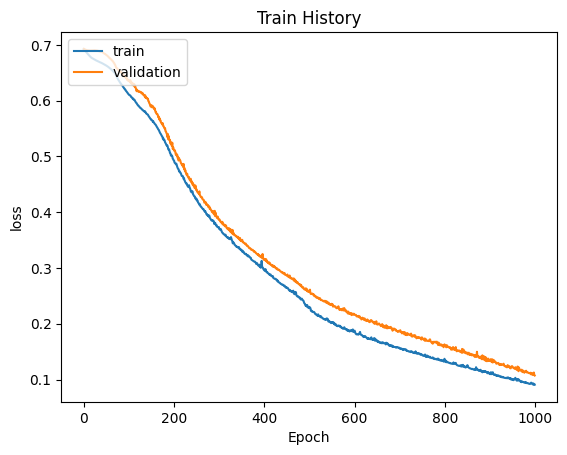 test
模型部屬
注意
版本
整合裝置-電路板
整合程式